Topic 6
Road Safety Inspections and Corrective Actions
TOM 2204 Road Safety Administration
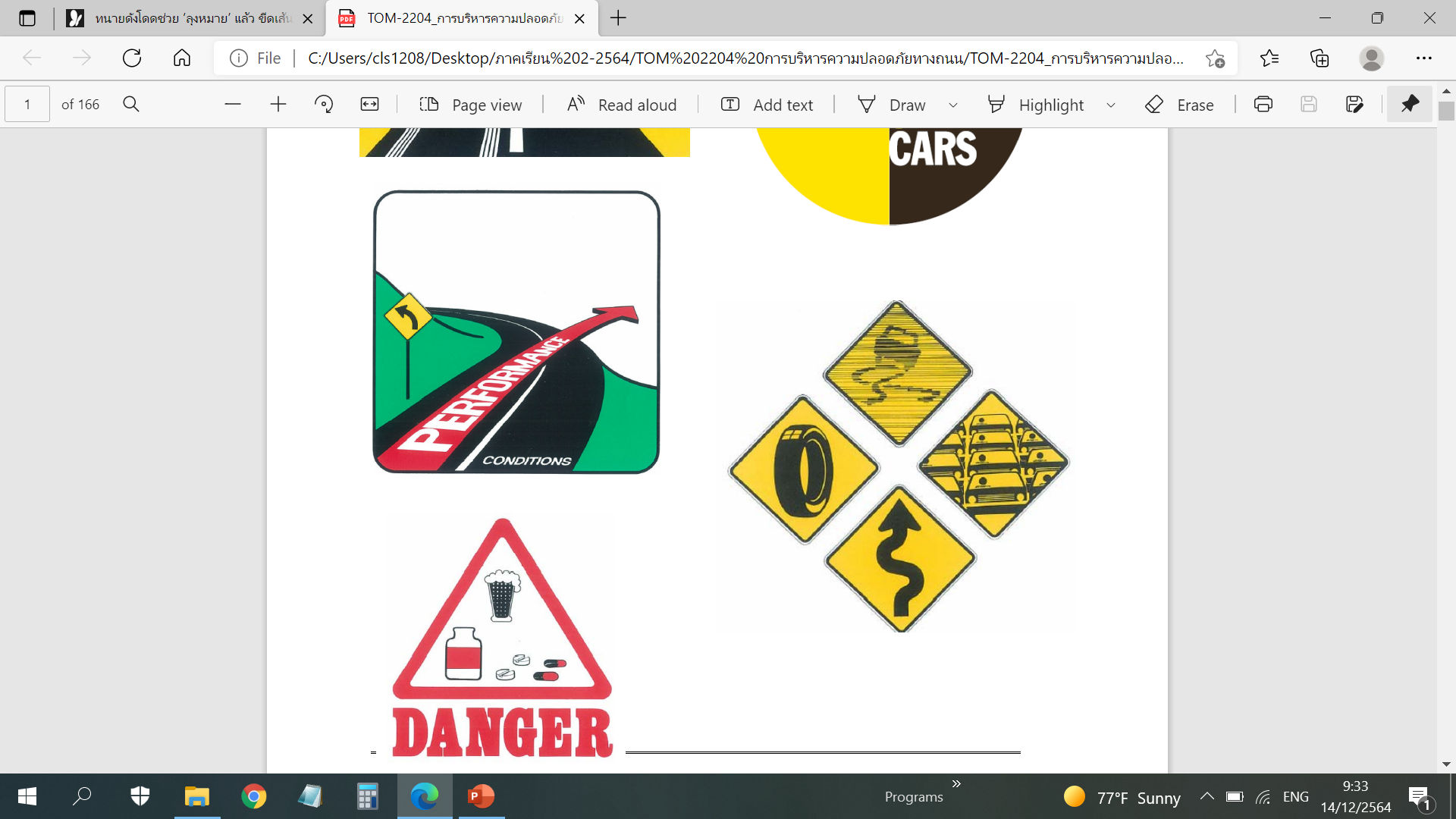 Professor piyamas klakhaeng
Road Safety Inspections and Corrective Actions
Monitoring and evaluation of the road safety management system 
a) road safety management system data to be monitored and evaluated
b) methods of monitoring and evaluation 
c) Assessment of compliance with road safety laws and regulations
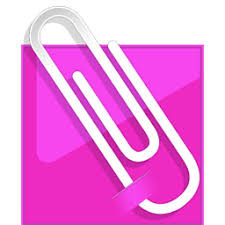 General tracking requirements
Progress of the safety plan
- Reporting a defective vehicle Unsafe Loading and Dangerous Road Conditions
- Driver Safety Attendance Level 
- Results of inspection plans and inspections 
- speed recorder violation
- Feedback from transport supervisors and drivers
- results of driver performance checks
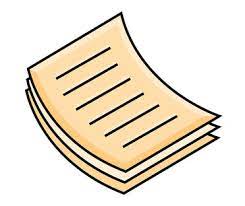 General tracking requirements
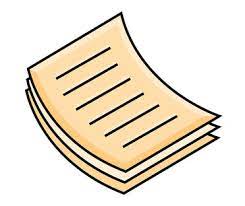 - Adherence to cycles Working hours and breaks
- Adherence to a medical evaluation program
- Adherence to the vehicle maintenance program 
- Comparative Security Management System (Benchmarking) with most road users.
- Political and legal developments in road safety
- Progress of national and local road safety programs
- Development in the transportation business
- Health Insurance Program Status Media Request for Assistance (Lobby) 
- desertion
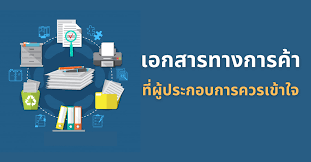 Preventive tracking
- Reporting a near miss event 
- Unsafe Loading and Vehicle Defects 
- HSE Statistical Data of Transportation and Subcontractors (including Incidence Rate and Fatal Accident Rate)
- Comparison work (Benchmarking) with the majority of road users and country statistics, if applicable.
- monitoring the number of accidents Average Cost and Total Cost of an Accident
Corrective action
- Notify the relevant person
- Find out the reason for what happened.
- Prepare an action plan 
- Initiate a preventive approach 
- Manage controls to ensure that the prevention approach works. 
- Review work procedures to manage collaboration effectively. 
- The changes are communicated to relevant parties for implementation.
Checking
Guidelines should be considered part of business oversight. Audits are an important part of the HSE program and should be said to be 
- Activities in the safety management are based on transport plans implemented efficiently.
- The entire contents of the Land Transport Safety Management System are developed and implemented effectively.
- Vehicles and drivers comply with the law, managers understand the legal content of transportation safety.
- Is the land transport organization suitable to meet safety goals?
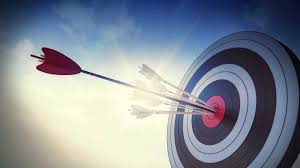 Land transport safety inspection programs and procedures should cover:
- The frequency of business audits of transport businesses and subcontractors doing land transport.
- The perfect combination of a fair audit team. Have the required level of expertise and the support of a trusted manager.
- How to report facts, including creating a report format 
- Distribution and control of audit reports
- A system for tracking the practice and status of words. recommended in the review
Inspection project
Conduct audits and follow key organizations by using the action plan supervised by the line manager A detailed audit program must be developed covering the contents of the table below. The “Land Transport Contractor Risk Management Assessment Guide” should be used as a model for contractor audits. range and business
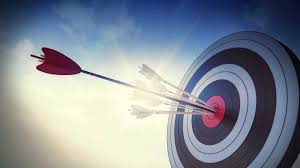 The vehicle and driver inspection program must include:
At least 10% of loads and drivers should be checked each day by a supervisor. using a quick checklist (Vehicle that does not pass the standard will be returned)
Solutions after inspection
The review process identifies recommendations for solutions to be implemented where there are gaps in the implementation of the Land Transport Safety Management System. Recommendations obtained from audits shall be listed as reference numbers and each recommendation for a solution must be completed within the time frame provided.
Suggestions from the app should be (SMART).
S = Be specific. Clearly show the action to be taken.
M = Measurable. The results of an action can be measured in some way.
A = Achieved The result of the action yields the expected result.
R = Be realistic, must meet the needs of the business and result in 
There is a continuous improvement process. 
T = There is a time limit. Recommendations have a time frame for the action to be taken.
End.